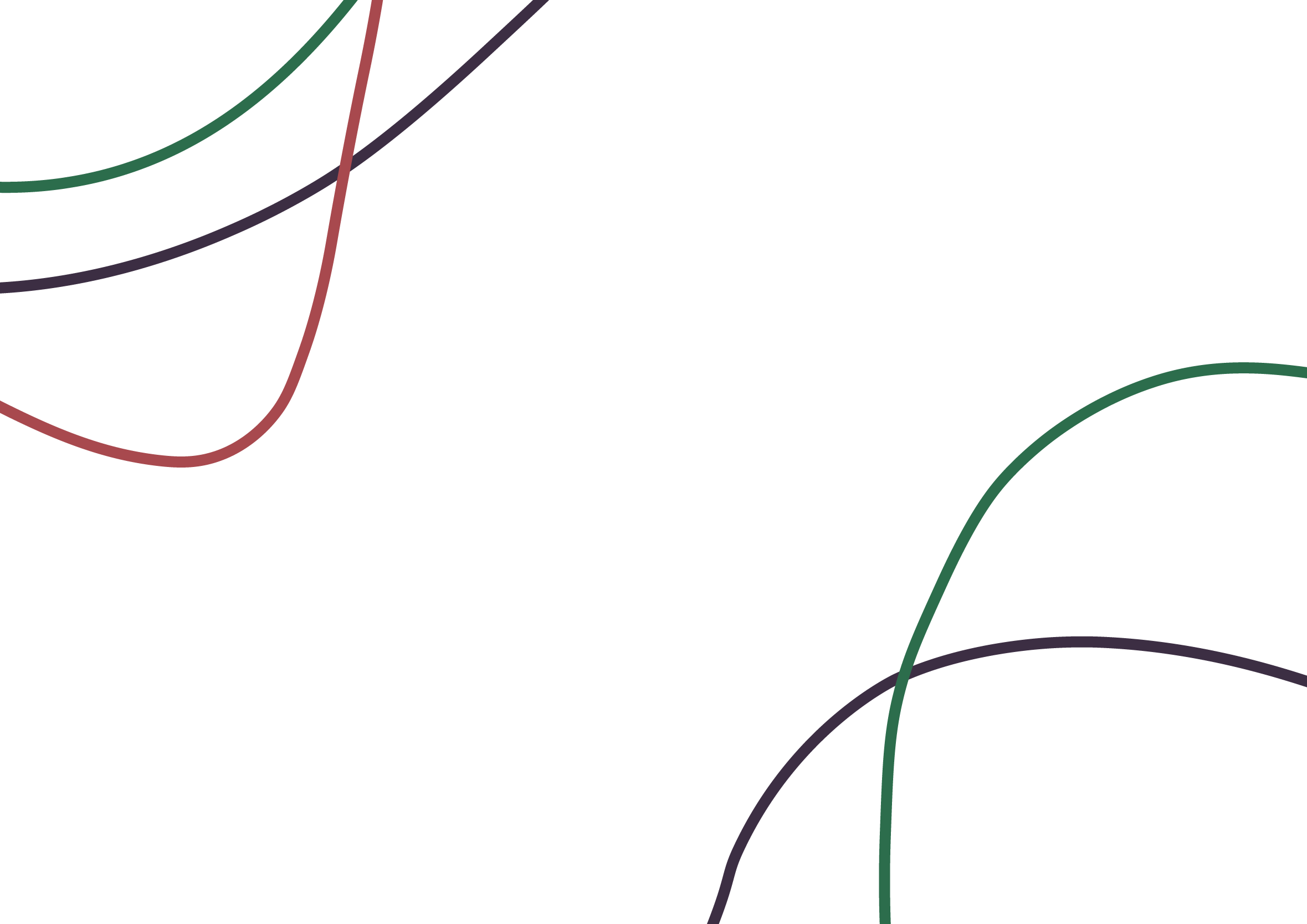 Новітні соціологічні теоріїЛекція 2Сучасні теорії глобалізації та трансформації суспільства
Заняття підготовила
кандидат соціологічних наук,  доцент кафедри соціології ЗНУ, 
ПИЛИПЕНКО ЯНА СЕРГІЇВНА
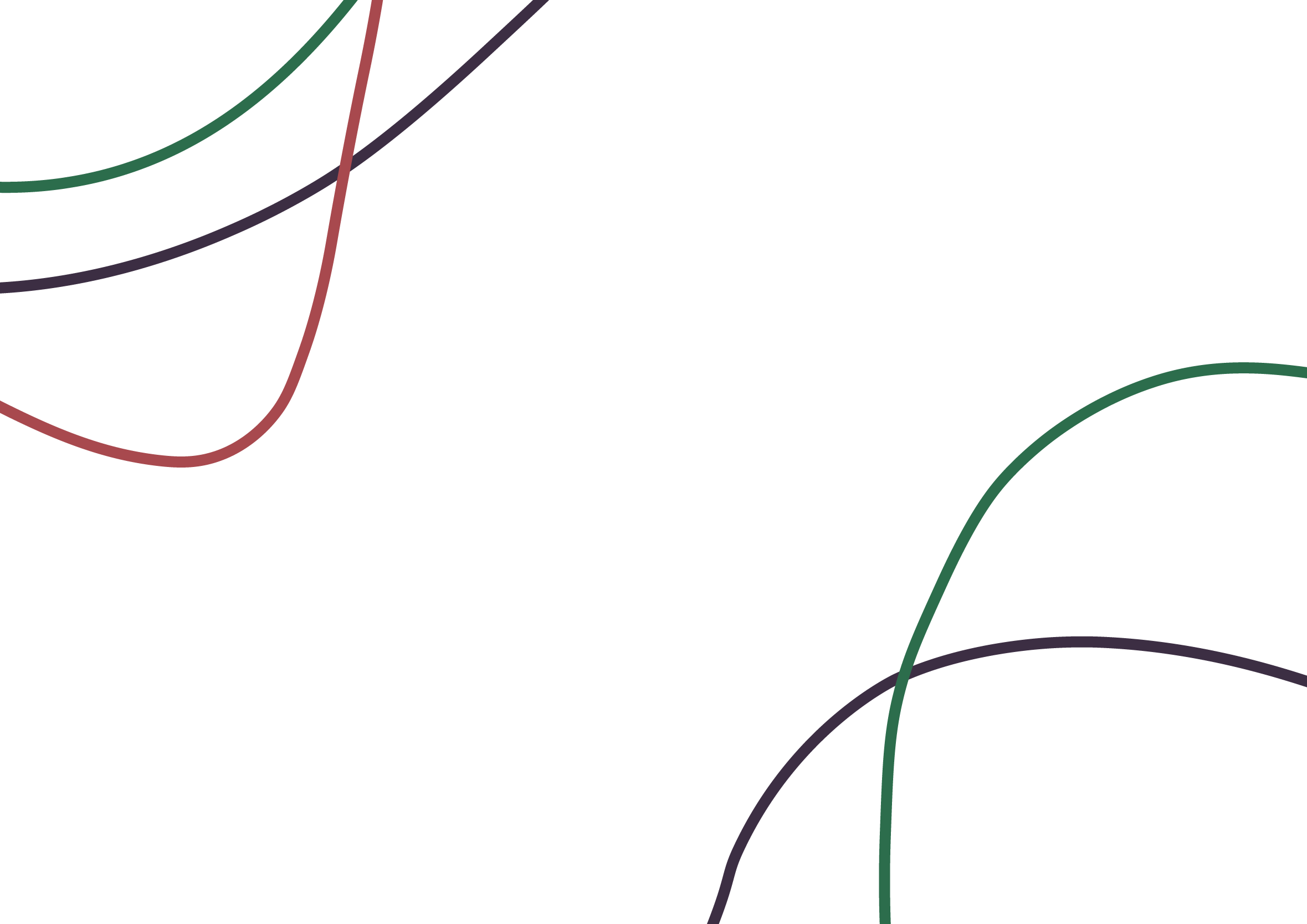 Що таке глобалізація? Чому соціологу важливо розуміти сутність глобалізації?
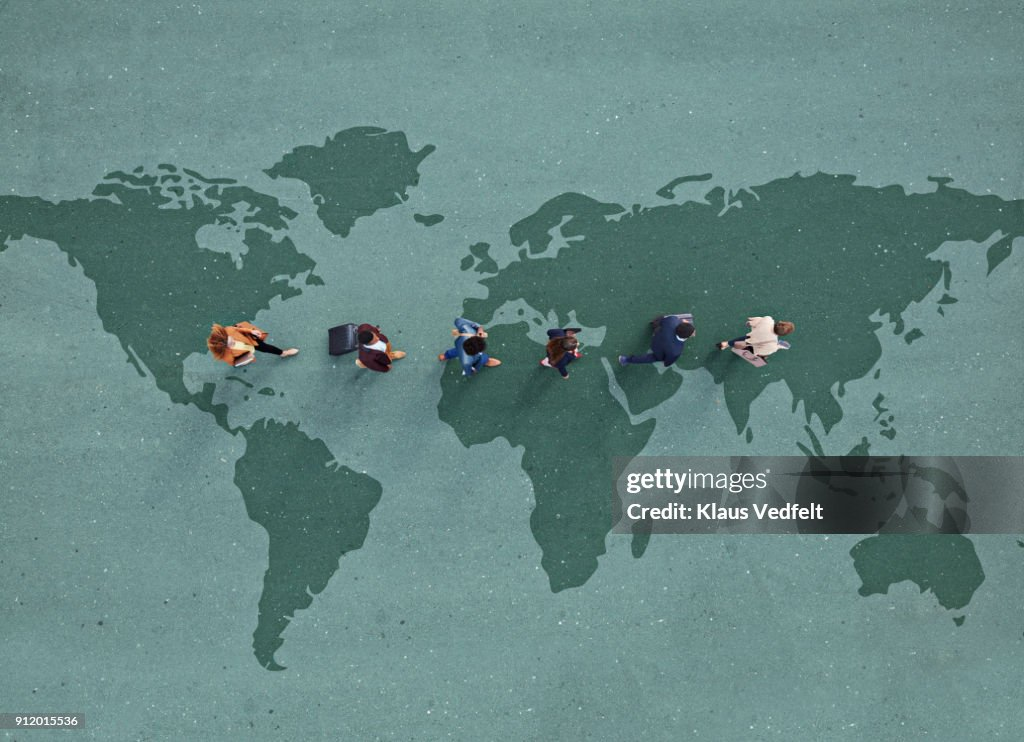 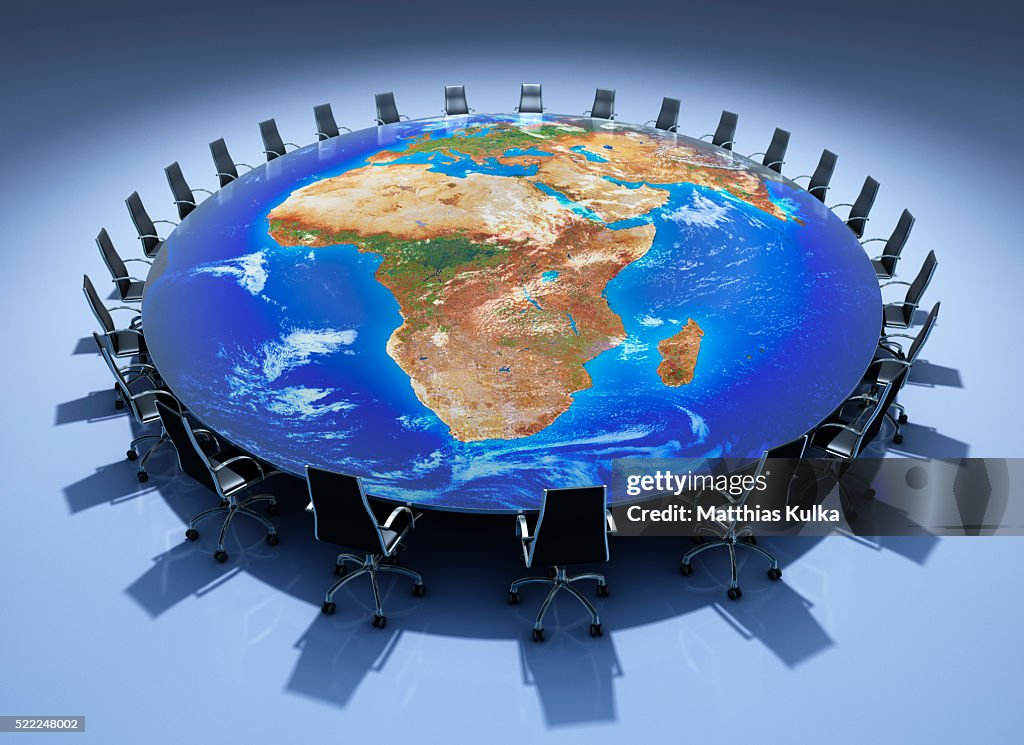 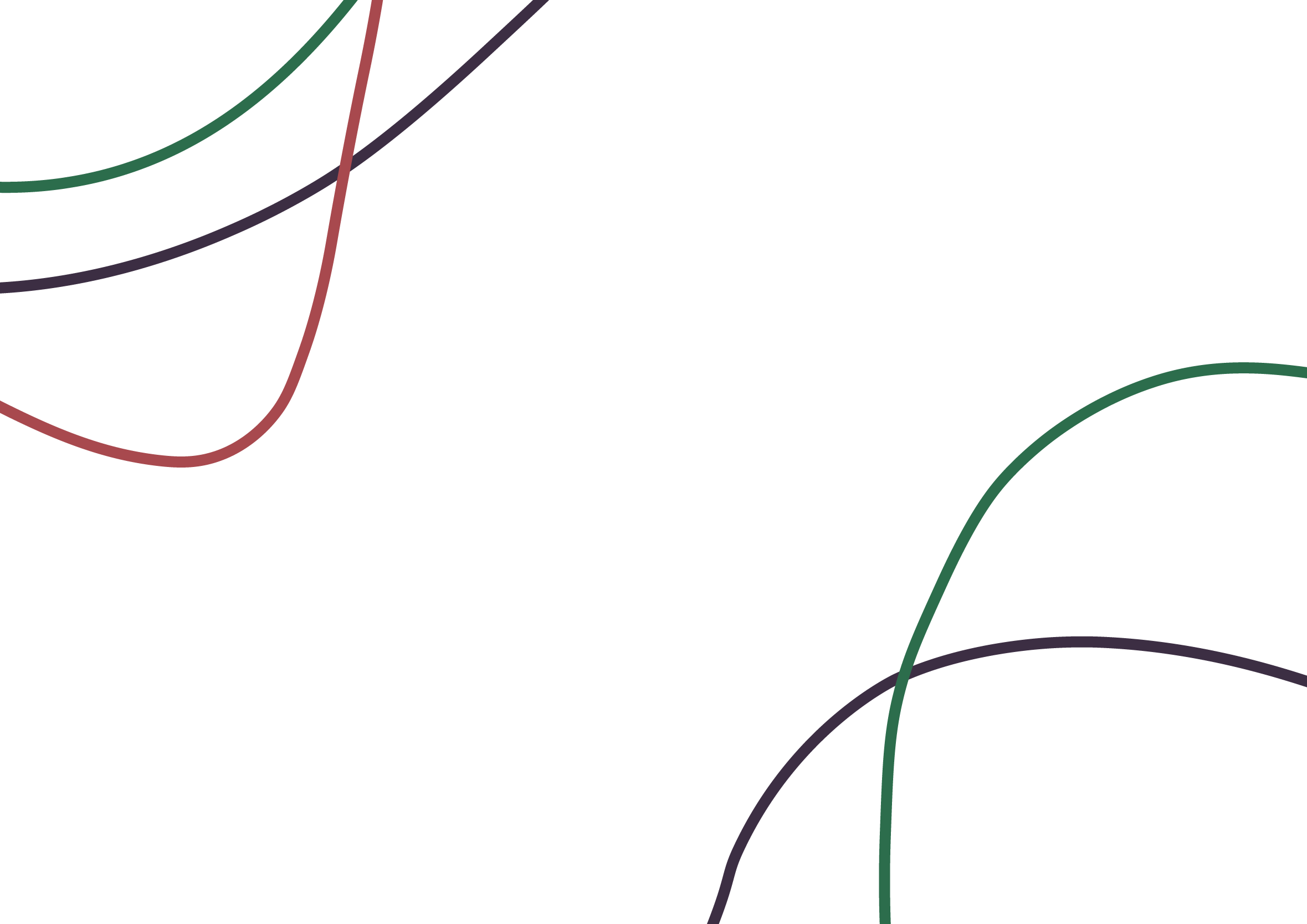 Глобалізація – це об’єктивний соціальний процес, змістом якого є зростаючий взаємозв’язок і взаємозалежність національних економік, політичних і соціальних систем, національних культур, а також взаємодії людини з навколишнім середовищем.
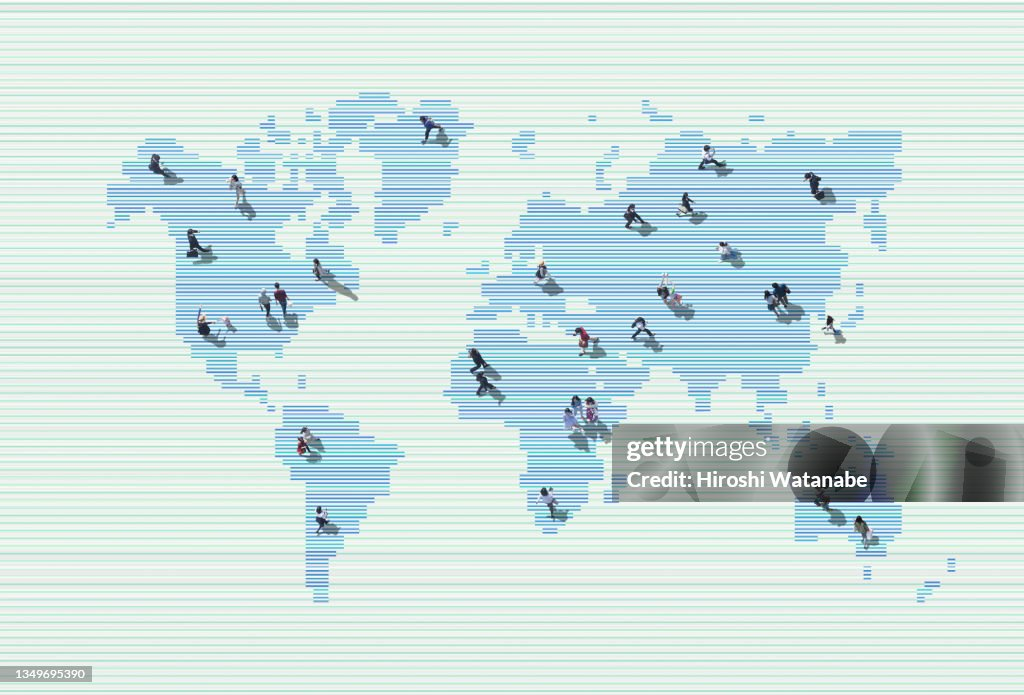 Глобалізація — це процес інтеграції та взаємодії країн, людей і культур через економічні, політичні, соціальні та культурні зв'язки, що прискорюється завдяки розвитку технологій та комунікацій.
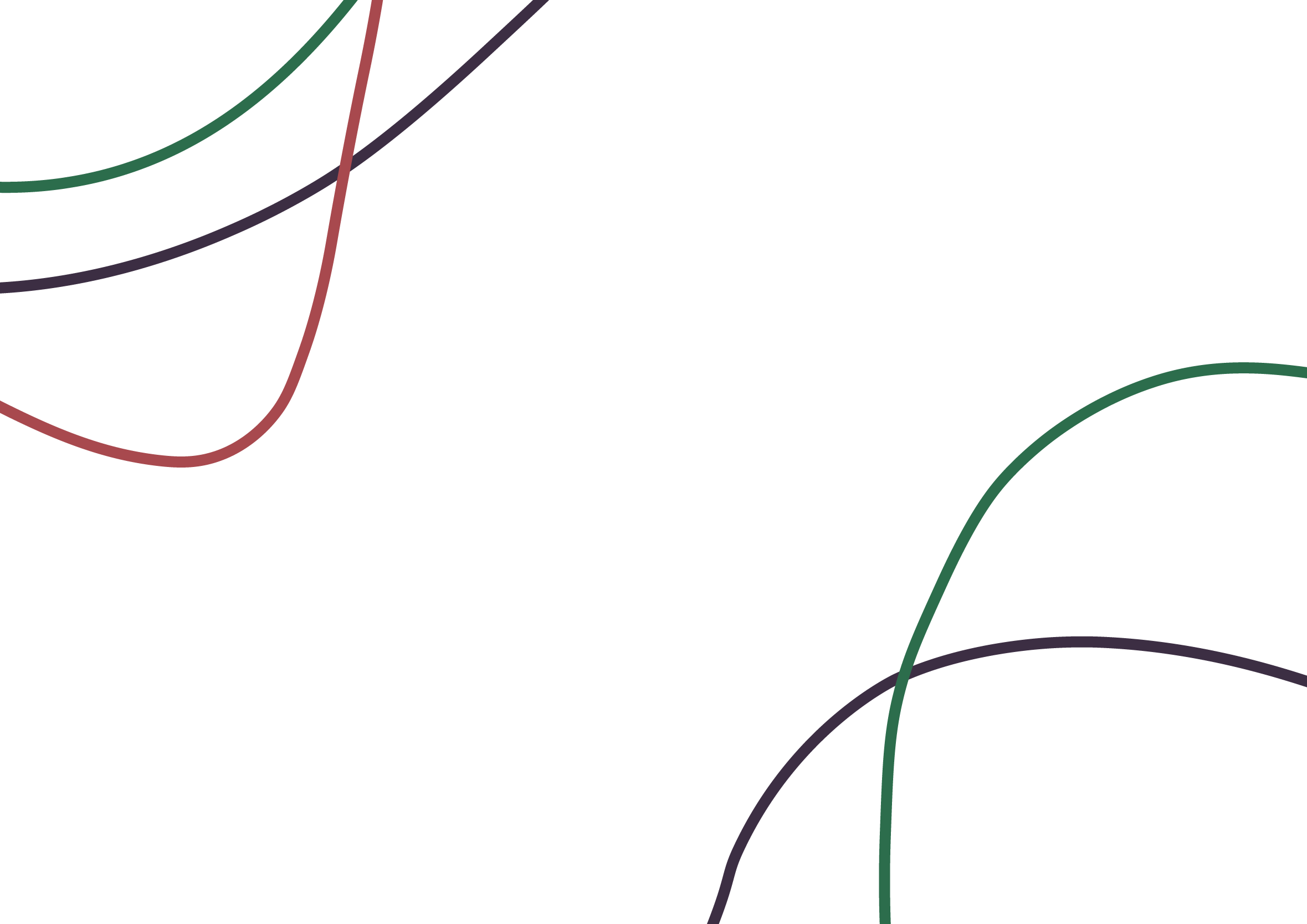 Основні виміри глобалізації:
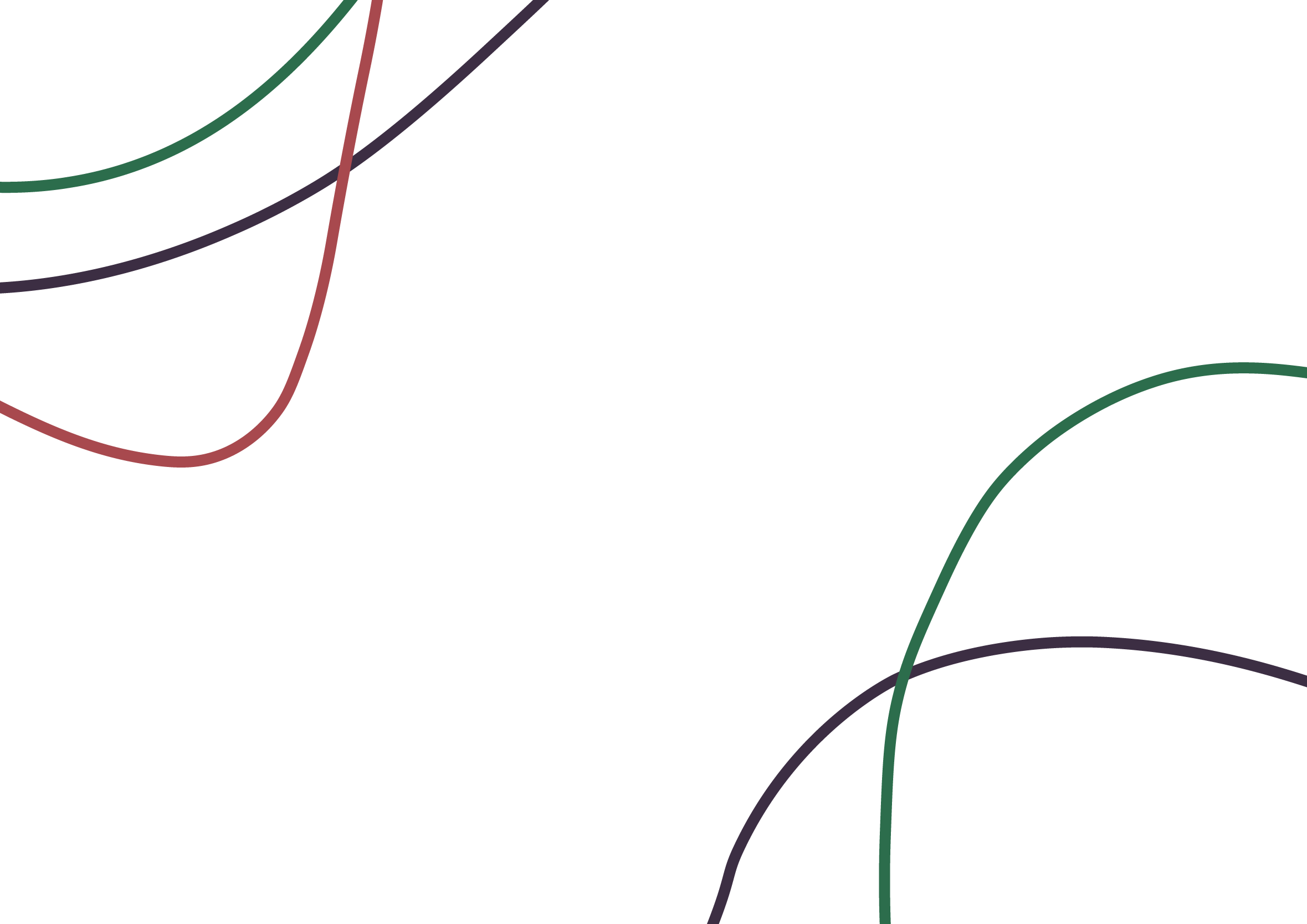 Історичні передумови глобалізаційних процесів
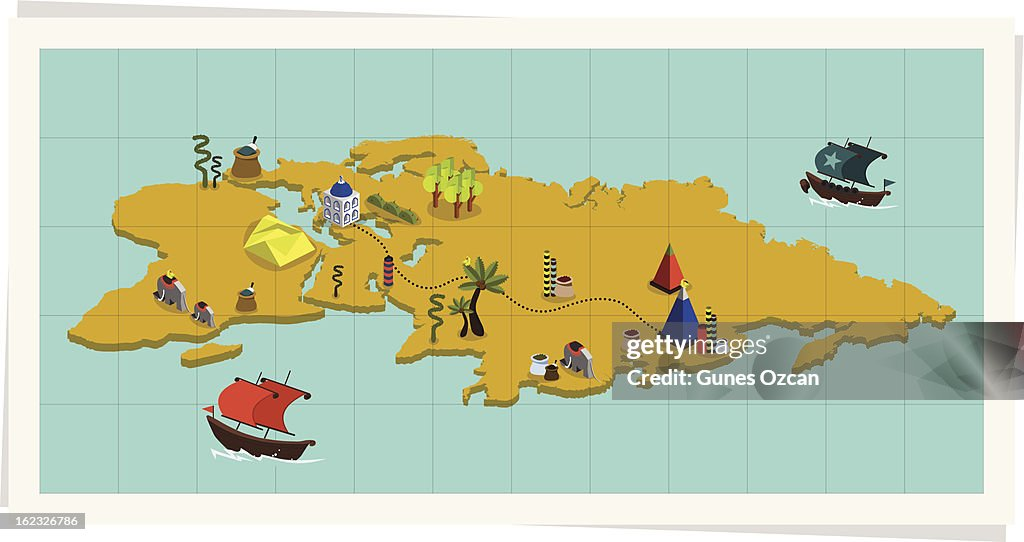 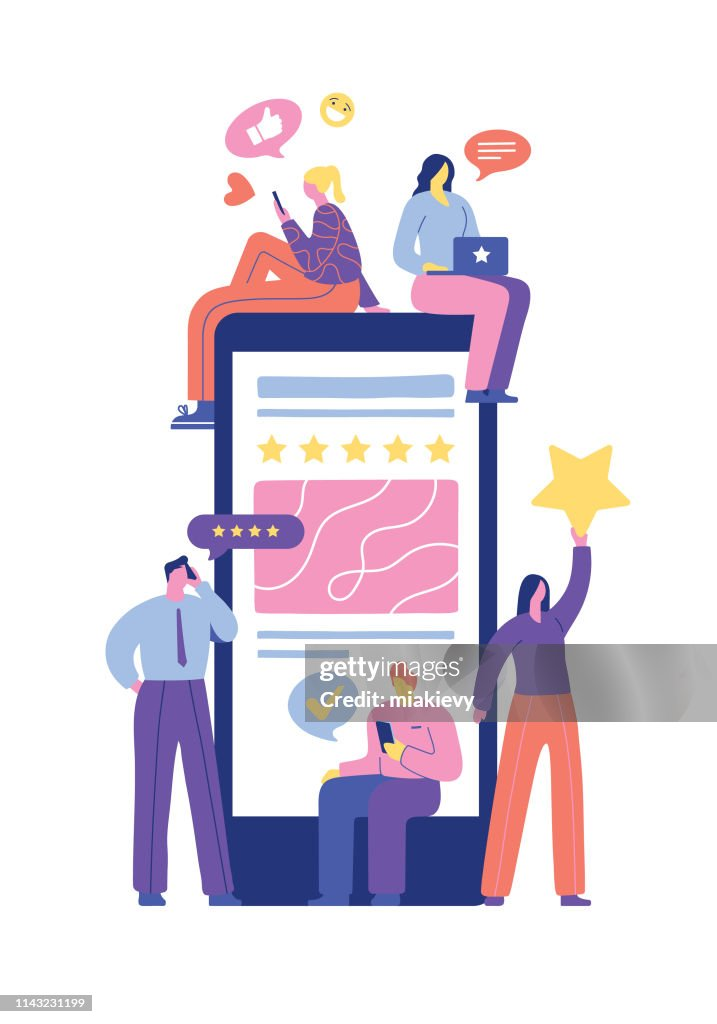 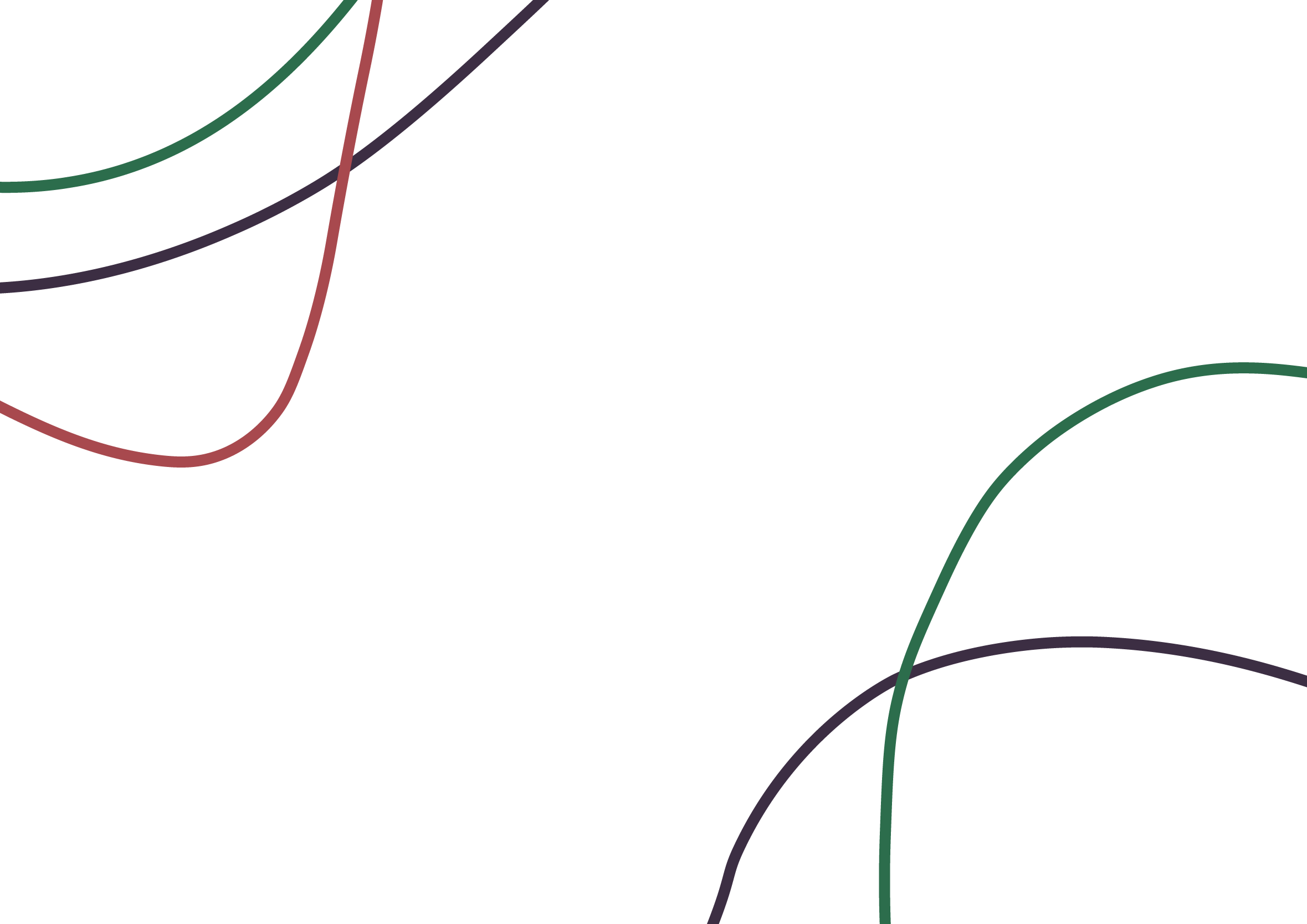 Основні характеристики сучасної глобалізації:
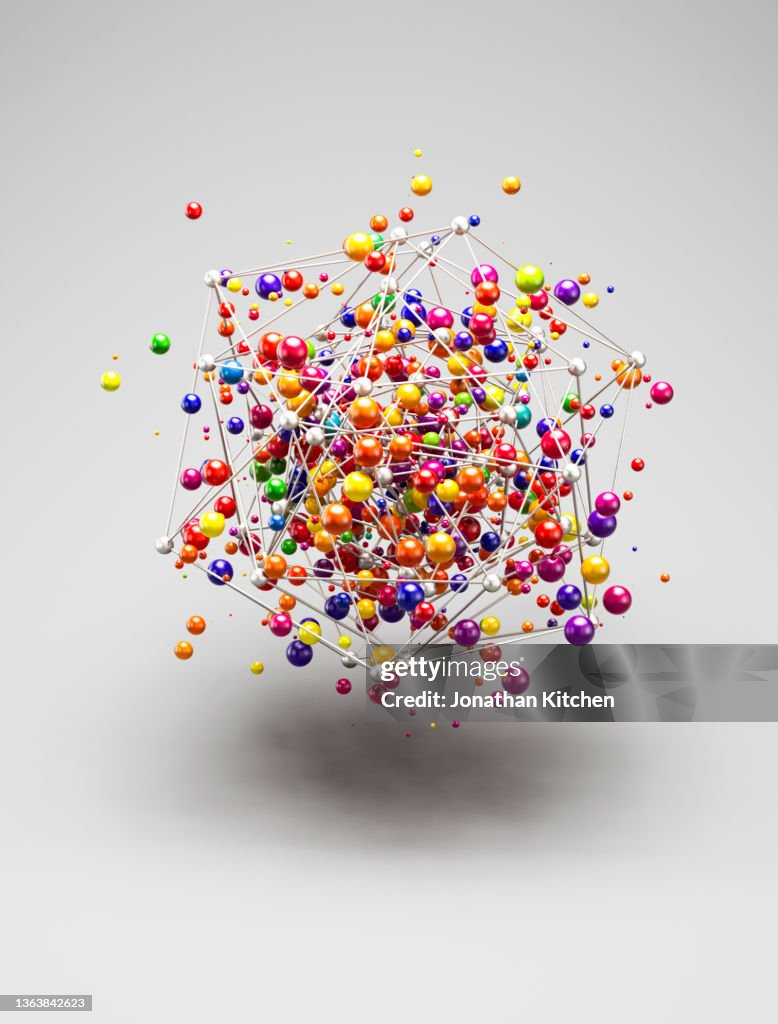 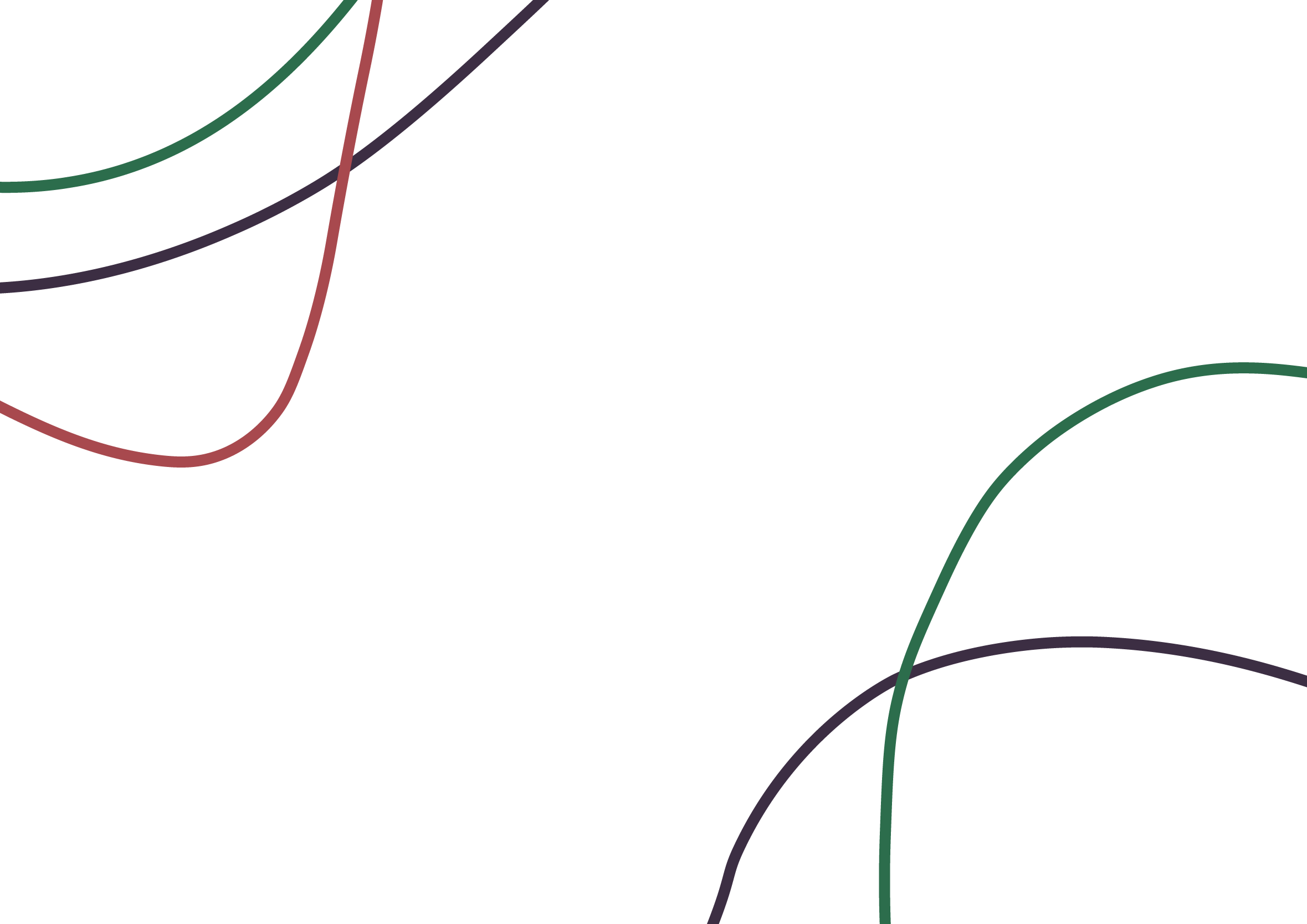 Ключові теорії глобалізації
Теорія світ-системи (І. Валлерстайн)
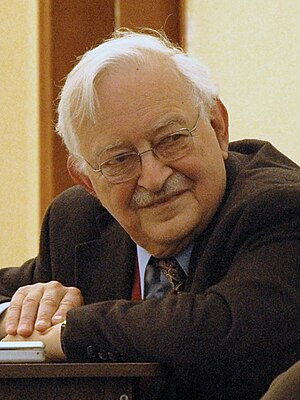 Світ як єдина система «центр—периферія—напівпериферія»

Ця теорія пояснює, як світовий капіталізм формує взаємозалежності між "центром" (розвинені країни), "периферією" (країни, що розвиваються) і "напівпериферією" (країни, що знаходяться між ними).

Нерівність: Розвинені країни ("центр") експлуатують ресурси периферійних країн, створюючи економічні й соціальні диспропорції.
Іммануї́л Мо́ріс Валлерста́йн (1930-2019) — американський соціолог та історик
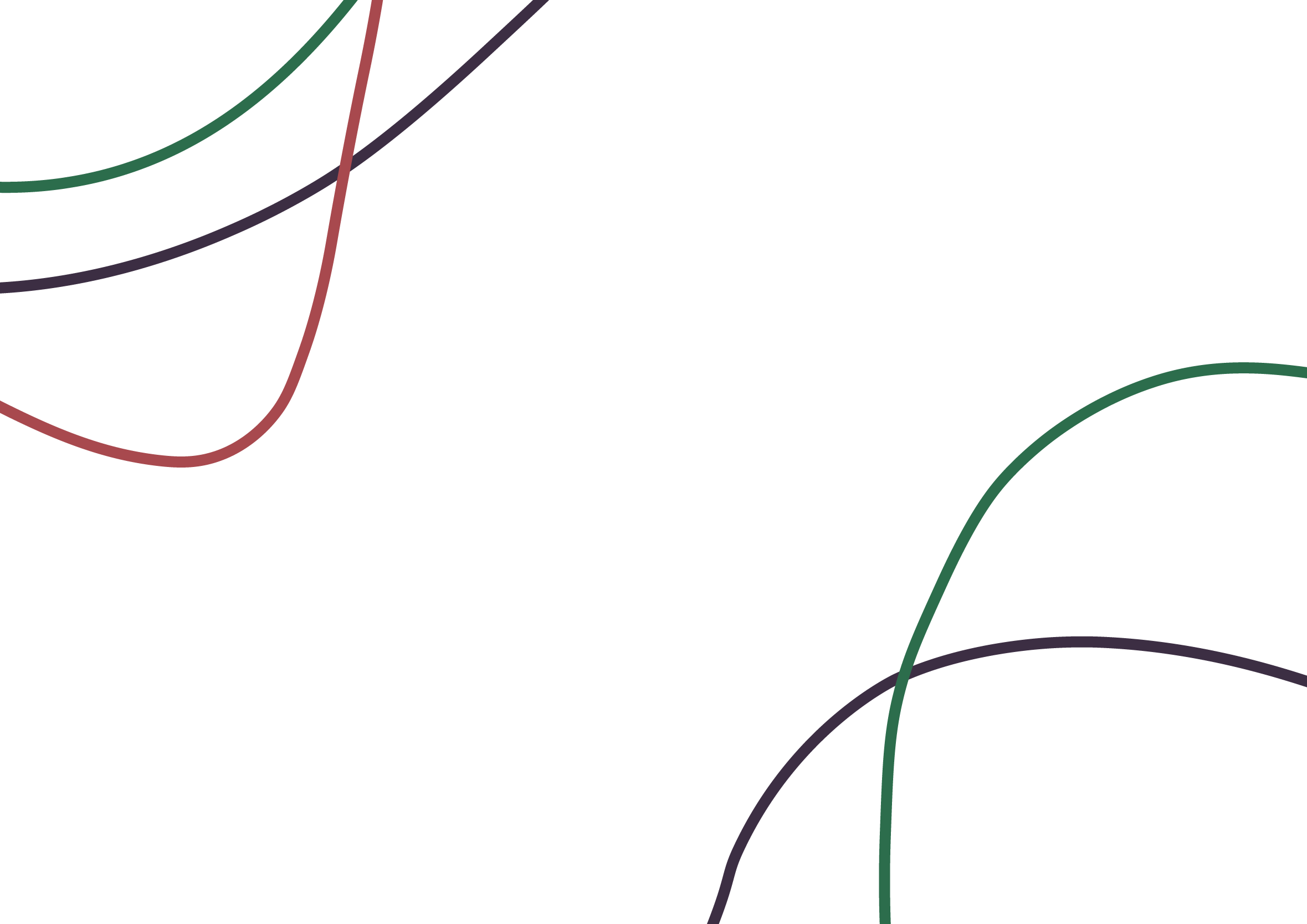 Ключові теорії глобалізації
Глокалізація (Р. Робертсон)
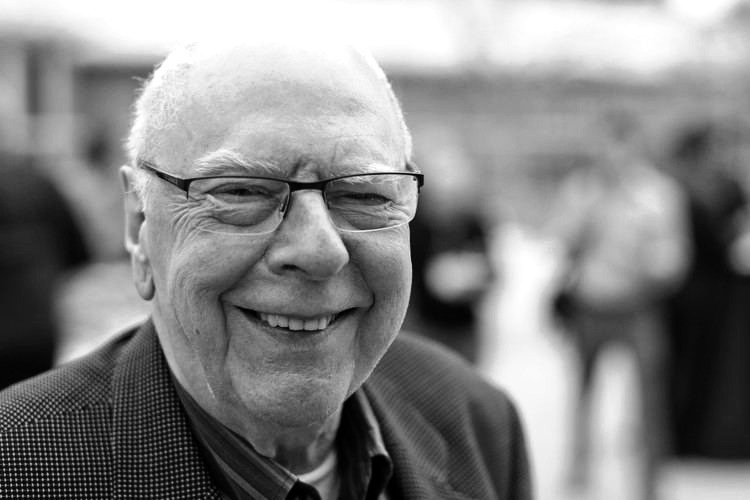 Глокалізація описує взаємодію глобальних і локальних процесів, при якій глобальні ідеї адаптуються відповідно до локальних культурних, соціальних і економічних контекстів. 

Робертсон підкреслював, що глобалізація не означає повного стирання локальних відмінностей, а скоріше їхнє переплетіння. 

Наприклад, у мережі швидкого харчування McDonald's у різних країнах меню адаптується до локальних уподобань (як-от вегетаріанські бургери в Індії). 

Такі приклади ілюструють, як глобальні бренди пристосовуються до місцевих потреб, створюючи унікальні форми культурної взаємодії.
РОЛАНД РОБЕРТСОН (1938-2022) — соціолог і теоретик глобалізації
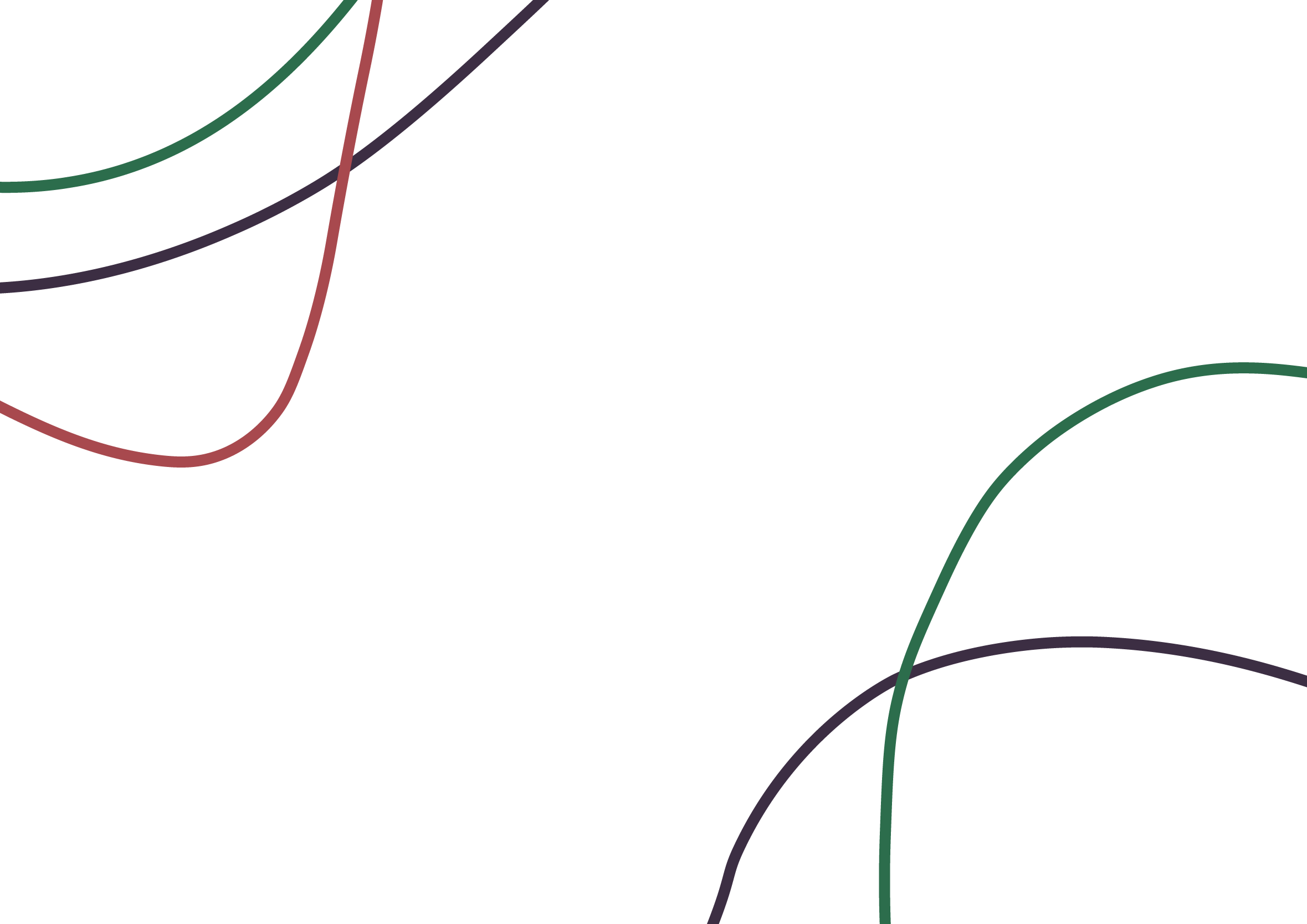 Ключові теорії глобалізації
М. Кастельс: мережеве суспільство
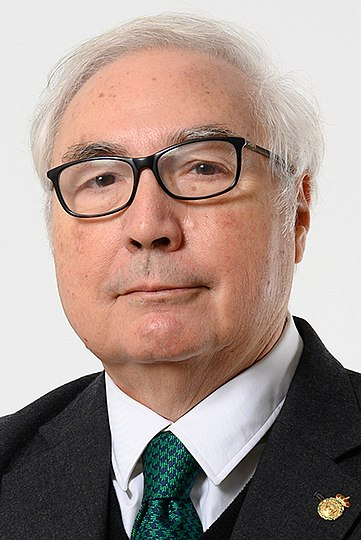 Кастельс стверджував, що інформаційна революція змінила соціальну структуру суспільства, створивши новий тип суспільних відносин — мережеве суспільство.

Мереже́ве суспі́льство (англ. Network society) — суспільство, яке ґрунтується на горизонтальних соціальних зв'язках і головну роль в якому відіграють не ієрархічні моделі, а соціальні мережі. 

В сучасному світі не фізичний капітал, а інформація і знання стають головними чинниками соціального й економічного розвитку
Мануе́ль Ка́стельс (1942) — іспанський соціолог.
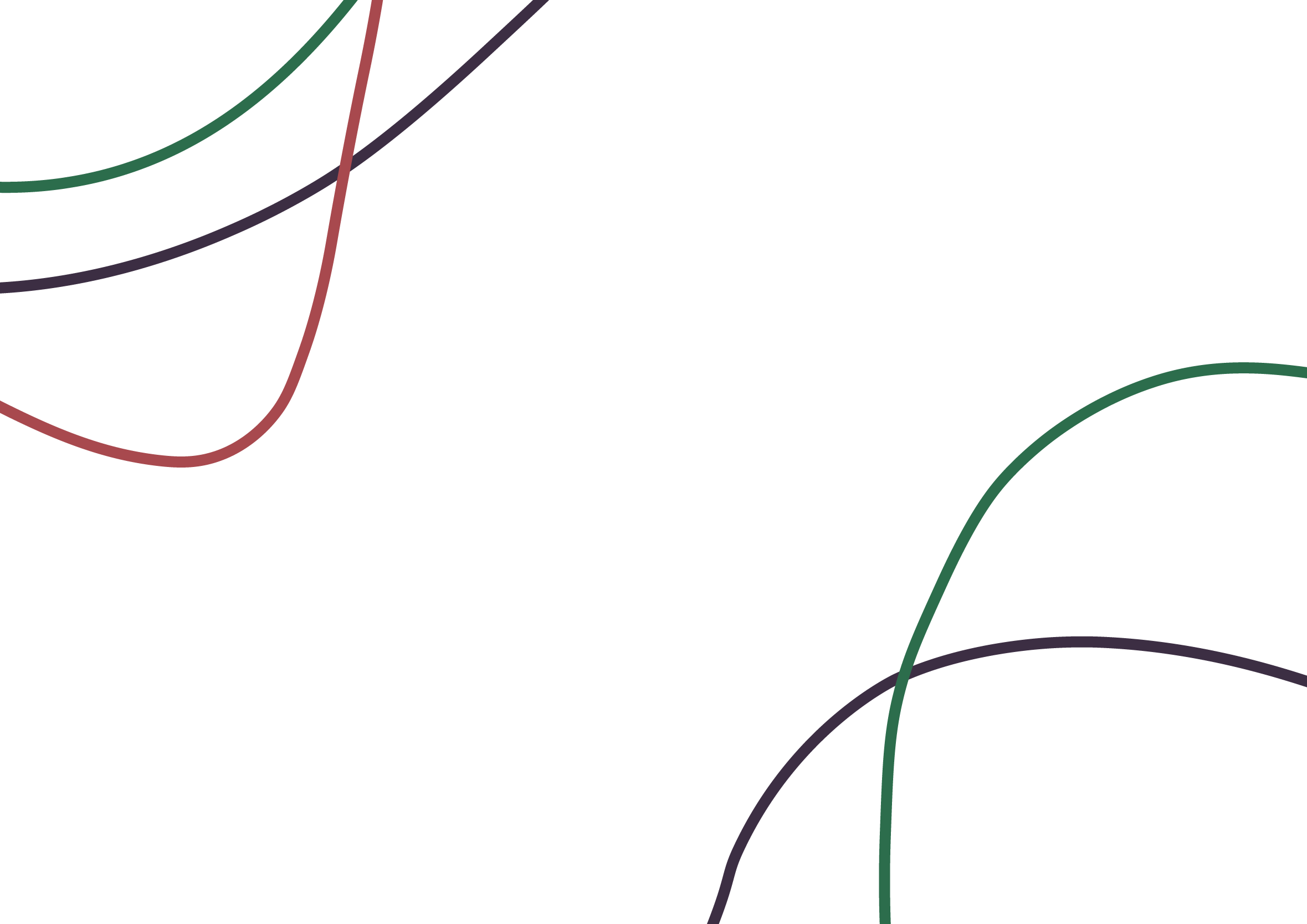 Ключові теорії глобалізації
Суспільство ризиків (У. Бек)
«Суспільство ризику має на увазі, що минуле втрачає свою детермінуючу силу для сучасності. На його місце приходить майбутнє, тобто щось неіснуюче, конструйоване, вигадане. Коли ми говоримо про ризики, ми сперечаємося про щось, чого немає, але що могло б статися, якщо зараз негайно не перекласти кермо в протилежному напрямку».
Ризики мають двояку природу: з одного боку, вони підсилюють класову нерівність, з іншого, «підривають класову систему побудови суспільства» через «ефект бумеранга»
 ризик — «невід'ємна приналежність прогресу, як хвиля, що піднімається носом корабля далекого плавання
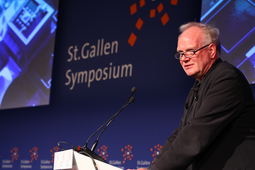 У́льріх Бек (1944 —2015) — німецький соціолог і соціальний філософ
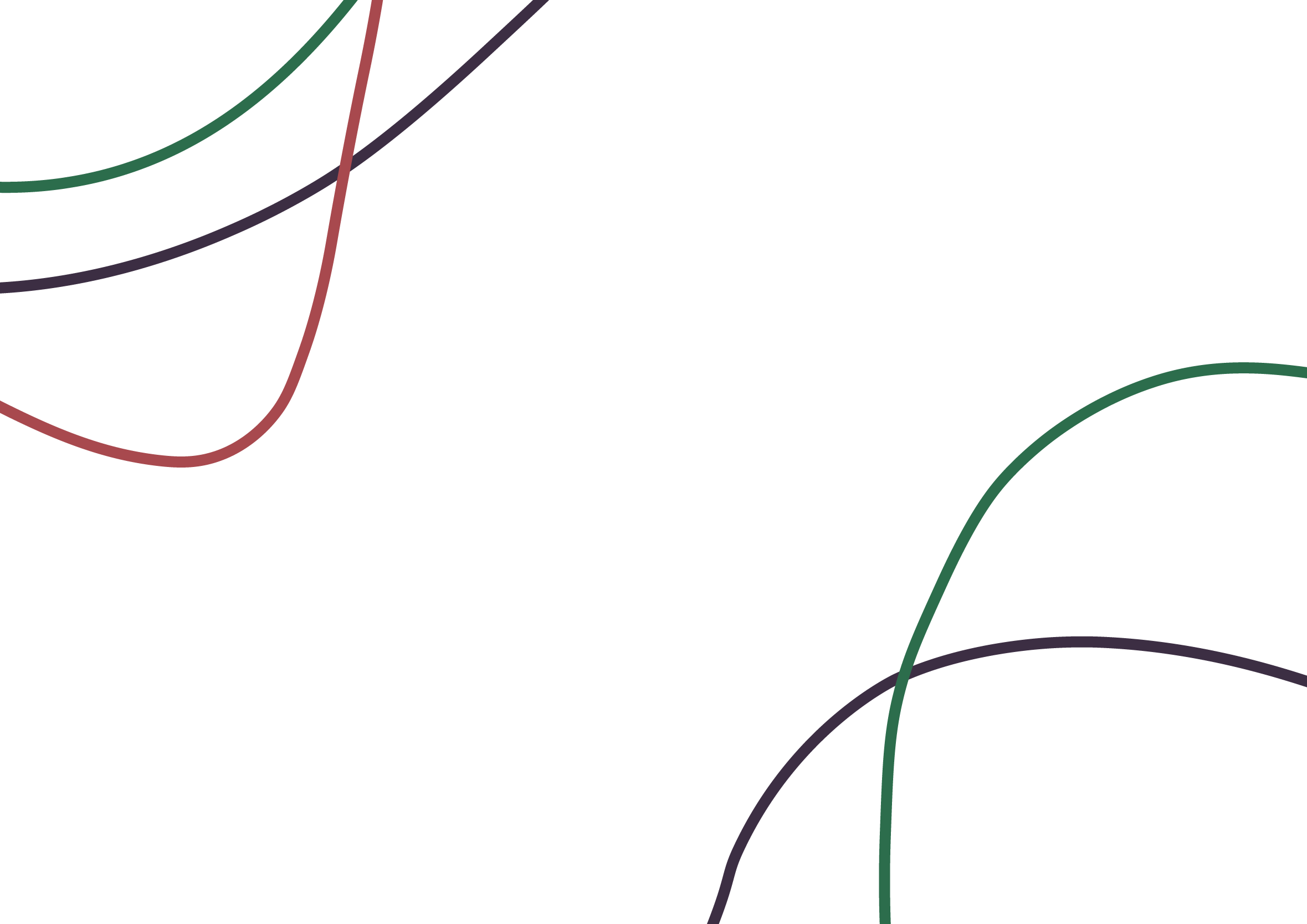 Ключові теорії глобалізації
Теорії соціальних рухів (А. Турен)
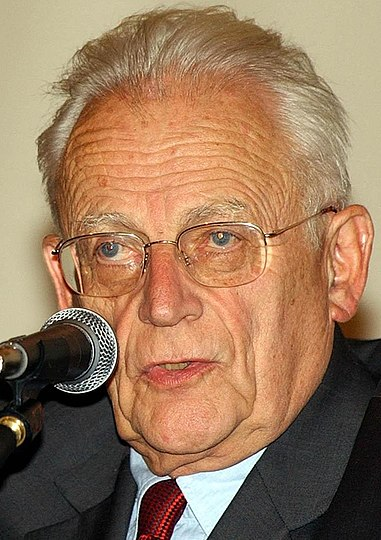 Глобальні рухи як реакція на наслідки глобалізації. Турен підкреслював, що глобалізація створює нові виклики, на які суспільства реагують через мобілізацію громадян.

Роль екологічних, феміністичних та інших рухів. Турен вважав, що ці рухи є індикаторами соціальних трансформацій, які відображають боротьбу за права, екологічну справедливість та гендерну рівність.

Центральний концепт Турена — це "програмування" суспільства: як соціальні групи створюють нові норми й структури для протистояння глобальним загрозам.
Ален Луї Жуль Франсуа Турен (1925-2023) — французький соціолог,
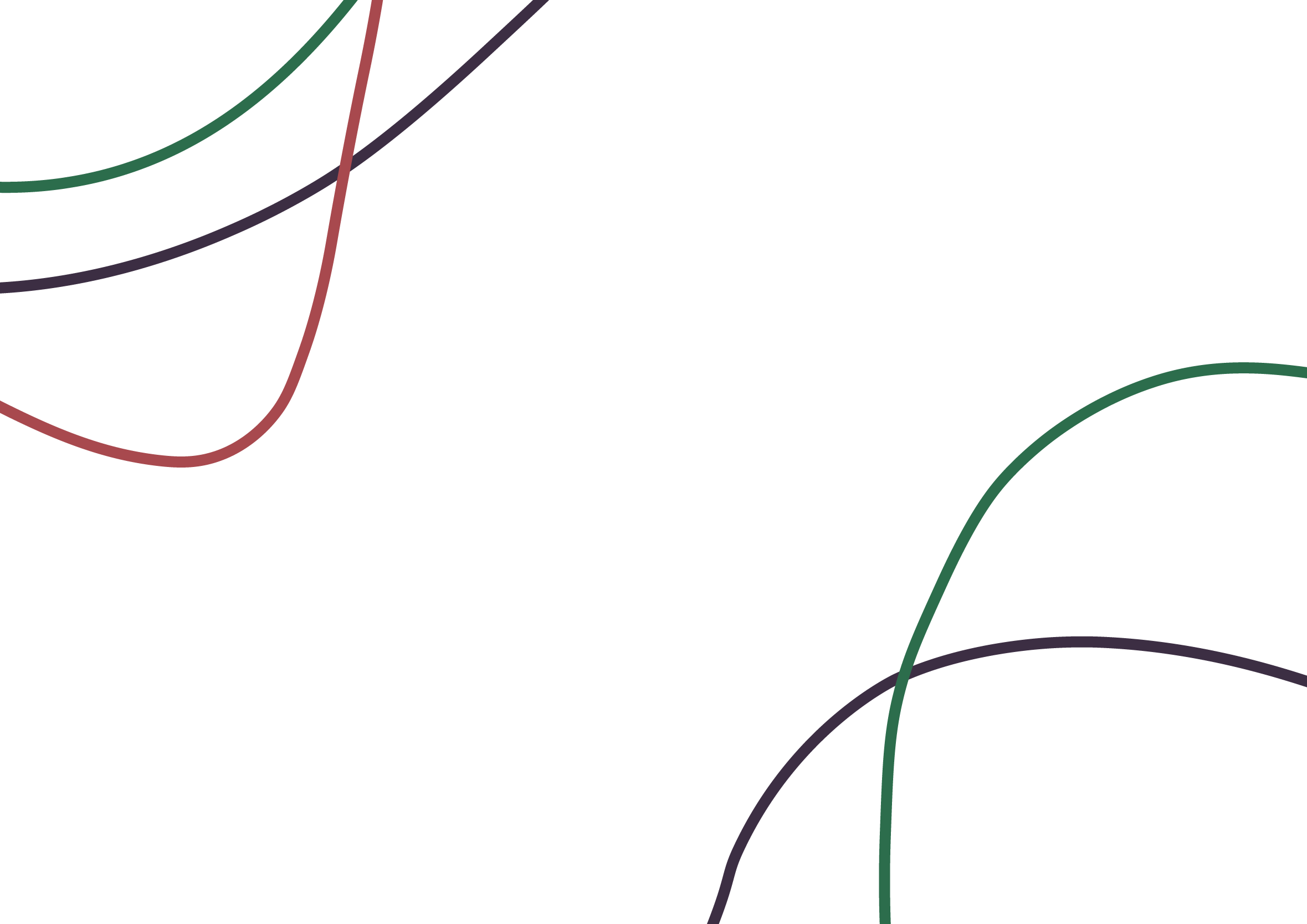 Ключові теорії глобалізації
Культурна гомогенізація та гібридизація
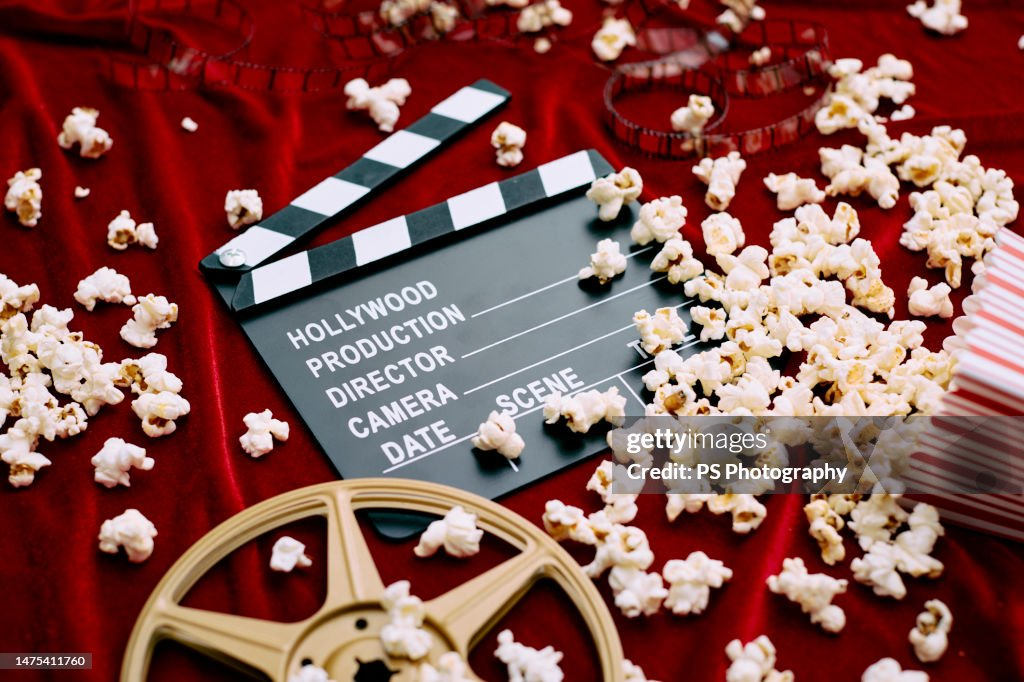 Гомогенізація: Уніфікація культур через поширення масової культури, глобальних брендів і засобів масової інформації. Наприклад, популярність голлівудських фільмів чи західної музики, які стають частиною повсякденного життя у багатьох країнах.
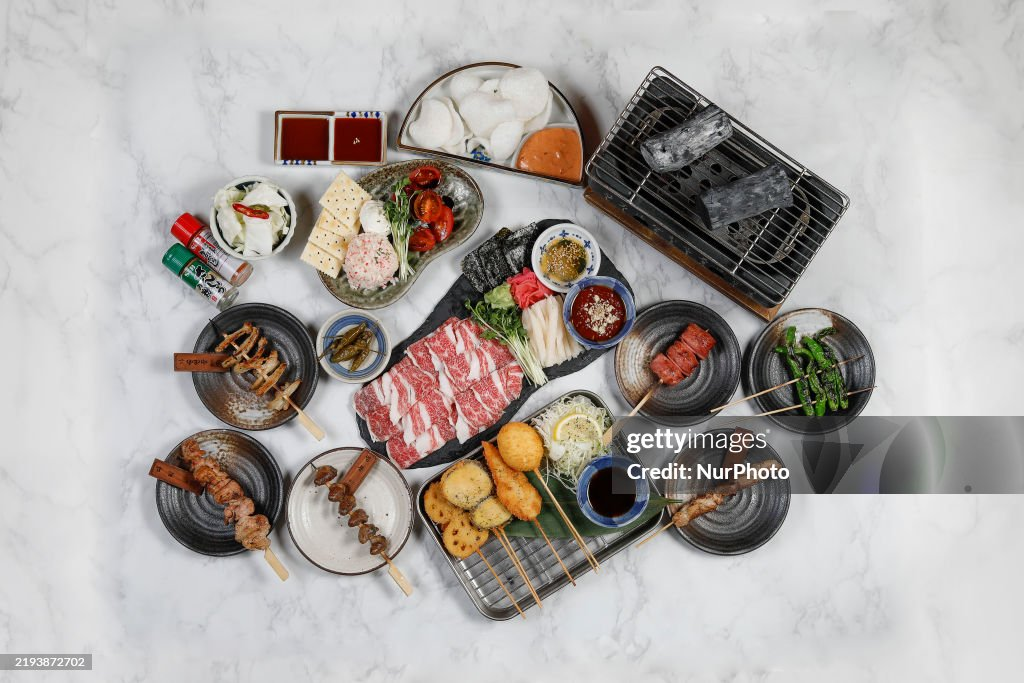 Гібридизація: Змішання елементів різних культур у нові форми. Аппадурай підкреслював, що глобалізація стимулює появу гібридних культурних продуктів, таких як фьюжн-кухня, музичні жанри (наприклад, реггетон чи K-pop) або локальні адаптації глобальних традицій.
ДЯКУЮ ЗА УВАГУ!
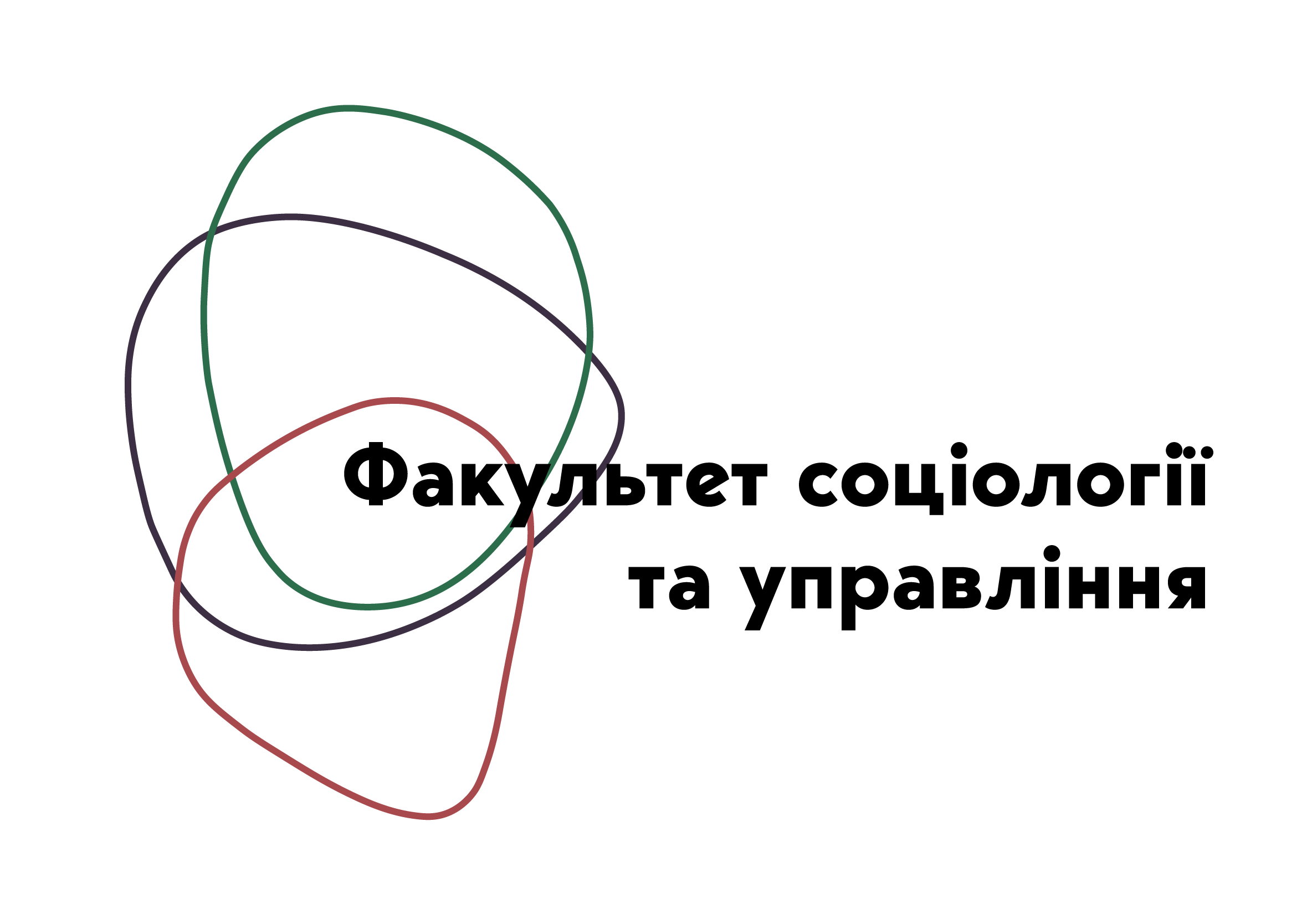 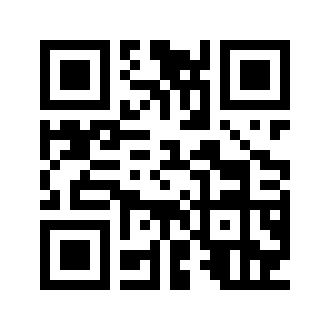 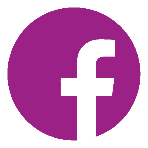 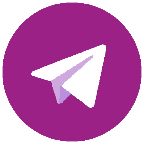 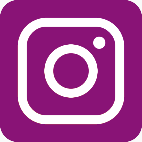 @fsu_znu